Digital Signal Pocessor
DSP-2060
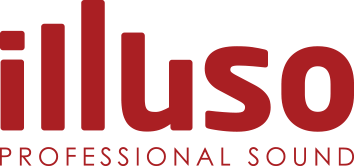 Professional  Digital Signal Processor System
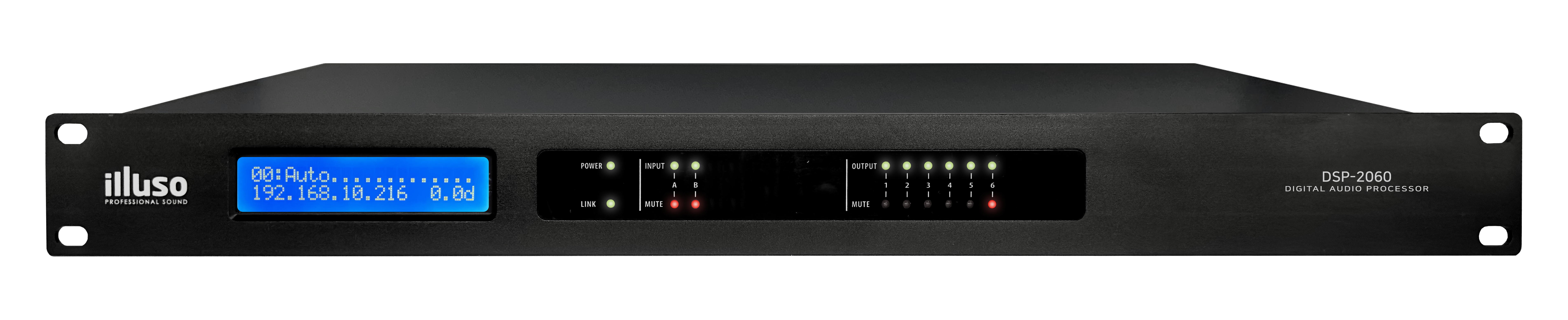 FEATURE
96kHz 24bit의 디지털 오디오 프로세서
AD/DA 컨버터와 DSP 신호 처리 시스템의 ARM 관리 시스템,  듀얼 코어 아키텍처로 설계하여 효율적으로 시스템을 운영할 수 있음.
기능 프로세서는 직관적이고 편리한 마스킹이 가능하며, 디버깅 기능 동안 사운드가 끊기거나 기타 문제를 방지
SPECIFICATION
서울시 동작구 상도로 17 동화빌딩
TEL : 02-825-0300 FAX: 02-825-1141
www.dhe-av.co.kr
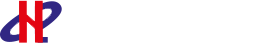